МНОЖЕСТВА
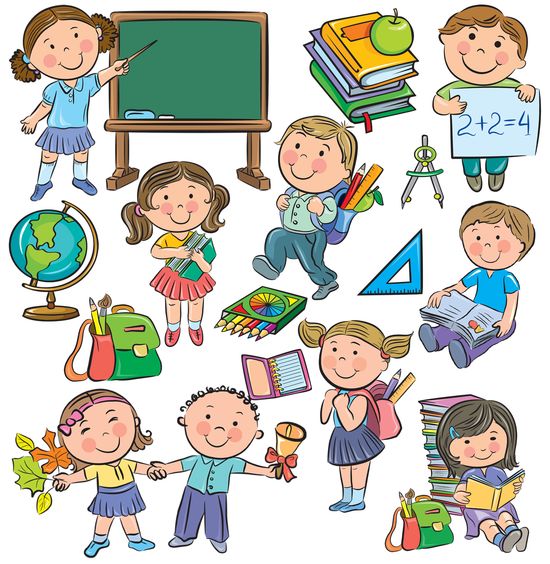 Все ученики класса
Все делители числа 6: 1; 2; 3;6
Все точки плоскости, 
удалённые от точки О на 2см
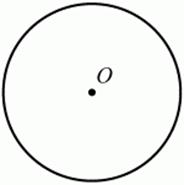 Всё это наборы объектов, объединённых общим для каждого набора свойством..
Наборы объектов, объединённых общим для каждого набора свойством называют множествами
«Множество учеников класса»
«Множество делителей числа 6»
«Множество точек плоскости, 
удалённых от точки О на 2см»
В математике термин «множество» не имеет количественного смысла.
Множество делителей числа 1 состоит из одного элемента – числа 1 – это множество конечное.
Множество общих кратных чисел 2 и 3  является бесконечным – 6, 12, 18, 24, ….
В математике встречаются множества, в которых нет ни одного элемента, например множество чисел, делящихся на нуль. Такое множество называют пустым.
Ø – пустое множество
Числа 1, 2, 3, 4,  6, 12 – являются элементами множества делителей числа 12
«1, 2, 3, 4, 6, 12 – принадлежат () множеству делителей числа 12»
«5, 7 – не принадлежат() множеству делителей числа 12»
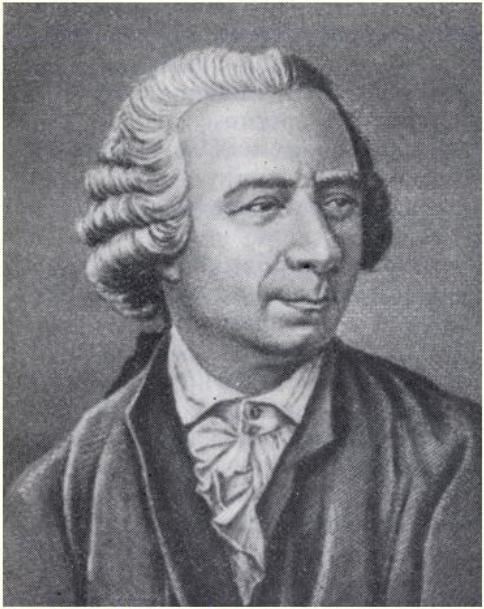 Великий математик XVIIIв. Леонард Эйлер предложил изображать множества кругами, а элементы множеств – точками внутри этих кругов.
А – множество делителей числа 12 (1, 2, 3 ,4, 6, 12)
В – множество делителей числа 18 (1, 2, 3 , 6, 9, 18)
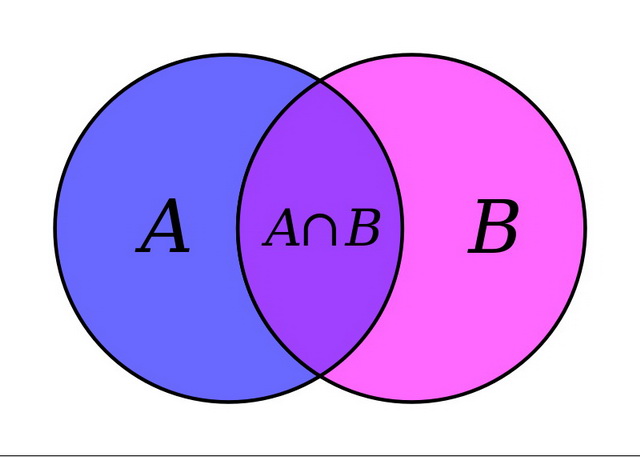 Множество элементов, общих для множеств А и В, называют пересечением множеств А и В.
К поиску пересечения множеств сводится решение некоторых геометрических задач.
ЗАДАЧА: Построить треугольник АВС со сторонами АВ=2,5 см, ВС=3 см и АС=2см.
Начертим АС=2см
2. Проведём окружность  R1=2,5см c центром в точке А
2 см
С
А
R1=2,5см
3. Проведём окружность  R2=3см c центром в точке С
4. Окружности пересекаются в двух точках  В1 и В2
В1
2 см
С
А
R1=2,5см
R2=3см
В2
Множество элементов, принадлежащих хотя бы одному из множеств А и В, называют объединением множеств А и В.
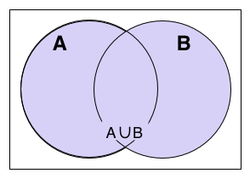 Классная работа
№ 737, 741, 742
Домашняя работа
№ 738, 743